Prepojené dátaLinked Data
Michal Holub
23.10.2012
Kto sa zaoberá...
odporúčaním príbuzných objektov?
spracovaním a analýzou textu?
hľadaním podobnosti?
hľadaním vzťahov?
úpravou dopytov pri vyhľadávaní?
získavaním sémantiky?
dáta
prepojenia
2
Linked Data
23.10.2012
Architektúra webu dokumentov
dokumenty vo formáte HTML
každý dokument má globálny identifikátor URI
na získanie dokumentov sa používa HTTP protokol
dokumenty na seba navzájom odkazujú

problémy
orientácia na dokumenty namiesto entít
objekty reálneho sveta, o ktorých publikujeme informácie
dokumenty čitateľné pre ľudí
HTML viac označuje, ako má dokument vyzerať
3
Linked Data
23.10.2012
Dáta sú na webe ... ale skúste nájsť
Výskumníci z Východnej Európy zaoberajúci sa Webom.
Fyzici, ktorí sa narodili v rovnaký deň ako Albert Einstein.


Riešenie:

publikovať otvorené dáta
strojovo spracovateľné
prepojiť ich zdroje
}
Linked Data
4
Linked Data
23.10.2012
Linked Data
súčasné štandardy sa využijú na publikáciu informácií o entitách
strojovo čitateľná podoba
vytváranie prepojení medzi entitami
využitie slovníkov, schém, ontológií pre opis sémantiky
5
Linked Data
23.10.2012
4 princípy Linked Data
používanie URI na pomenovanie entít
jednoznačne identifikované, jedinečné
používanie dereferencovateľných (HTTP) URI
aby si človek mohol pozrieť entitu cez prehliadač
poskytnutie informácií o entite, použitie štandardov
RDF, SPARQL
odkazovať na iné URI (prepájať entity)

Tim Berners-Lee – Design Issues: Linked Data (2006)
6
Linked Data
23.10.2012
Entity a prepojenia
Bratislava
názov:sk
kraj
Bratislavský kraj
mesto Bratislava
mesto
Pressburg
názov:de
psč
842 16
ulica Ilkovičova
Ilkovičova
názov
7
Linked Data
23.10.2012
RDF
dátový model
orientovaný graf
trojice subjekt – predikát – objekt
subjekt:	URI alebo blank node
predikát:	URI
objekt:	URI alebo blank node alebo literál
trojice sú zapísané pomocou jednej z notácií
XML, JSON, N3, Turtle, RDFa		
W3C štandard
8
Linked Data
23.10.2012
RDF príklad
prebieha
20.10.2012
organizuje
Ontožúr
PeWe
Univerzitka
konáSaV
RDF dátový model
začínaO
_blank
subjekt		predikát		objekt

Pewe		organizuje	Ontožúr
Ontožúr		prebieha		“20.10.2012”^^xsd:date
Ontožúr		konáSaV		Univerzitka
dátový model zapísaný trojicami
9
Linked Data
23.10.2012
Serializácia RDF
štandardy
RDF/XML – v XML, náročné na parsovanie
RDFa – priamo v HTML pri zmienke o entite
zatiaľ nie štandardy
N3 – trojice v textovom súbore, celé URI
Turtle – trojice, používa prefixy (kratší zápis)
RDF/JSON – trojice, vnorené použitím zátvoriek
10
Linked Data
23.10.2012
RDF/XML
<?xml version="1.0">
<rdf:RDF
	xmlns:rdf="http://www.w3.org/1999/02/22-rdf-syntax-ns#"
	xmlns:rdfs="http://www.w3.org/2000/01/rdf-schema#"
  	xmlns:dbpp="http://dbpedia.org/property"
	xmlns:geo="http://www.w3.org/2003/01/geo/wgs84_pos#">

<rdf:Description rdf:about="http://dbpedia.org/resource/Leipzig">
    <property:hasMayor rdf:resource="http://dbpedia.org/resource/Burkhard_Jung"/>
    <rdfs:label xml:lang="de">Leipzig</rdfs:label>
    <geo:lat rdf:datatype="float">51.3333</geo:lat>
    <geo:lon rdf:datatype="float">12.3833</geo:lon>
</rdf:Description>

</rdf:RDF>
11
Linked Data
23.10.2012
RDFa
<?xml version="1.0" encoding="UTF-8">
<!DOCTYPE html PUBLIC "-//W3C//DTD XHTML+RDFa 1.0//EN"
	 "http://www.w3.org/MarkUp/DTD/xhtml-rdfa-1.dtd">
<html version="XHTML+RDFa 1.0" xml:lang="en" 
	xmlns="http://www.w3.org/1999/xhtml"
	xmlns:rdf="http://www.w3.org/1999/02/22-rdf-syntax-ns#"
	xmlns:rdfs="http://www.w3.org/2000/01/rdf-schema#"
  	xmlns:dbpp="http://dbpedia.org/property"
	xmlns:geo="http://www.w3.org/2003/01/geo/wgs84_pos#">

<head><title>Leipzig</title></head>
<body about="http://dbpedia.org/resrouce/Leipzig">
    <h1 property="rdfs:label" xml:lang="de">Leipzig</h1>
    <p>Leipzig is a city in Germany. Leipzig’s mayor is 	<a href="Burkhard_Jung" rel="dbpp:hasMayor">Burkhard Jung</a>. 	It is located at latitude 	<span property="geo:lat" datatype="xsd:float">51.3333</span> 	and longitude 	<span property="geo:lon" datatype="xsd:float">12.3833</span>.</p>
</body>
</html>
12
Linked Data
23.10.2012
Turtle
@prefix	rdf:<http://www.w3.org/1999/02/22-rdf-syntax-ns#> .
@prefix	rdfs:<http://www.w3.org/2000/01/rdf-schema#> .
@prefix	dbp:<http://dbpedia.org/resource/> .
@prefix	dbpp:<http://dbpedia.org/property/> .
@prefix	geo:<http://www.w3.org/2003/01/geo/wgs84_pos#> .

dbp:Leipzig dbpp:hasMayor	dbp:Burkhard_Jung .
dbp:Leipzig rdfs:label	"Leipzig"@de .
dbp:Leipzig geo:lat		"51.333332"^^xsd:float .
dbp:Leipzig geo:lon		"12.38333"^^xsd:float .
13
Linked Data
23.10.2012
RDF/JSON
{
  "http://dbpedia.org/resource/Leipzig" : {
	"http://dbpedia.org/property/hasMayor": 
	[{"type":"uri",
	  "value":"http://dbpedia.org/resource/Burkhard_Jung"}],
	"http://www.w3.org/2000/01/rdf-schema#label":
	[{"type":"literal", "value":"Leipzig", "lang":"en"}],
	"http://www.w3.org/2003/01/geo/wgs84_pos#lat":
	[{"type":"literal", "value":"51.3333",   
	  "datatype":"http://www.w3.org/2001/XMLSchema#float"}],
	"http://www.w3.org/2003/01/geo/wgs84_pos#lon":
	[{"type":"literal", "value":"12.3833", 
	  "datatype":"http://www.w3.org/2001/XMLSchema#float"}]
  }
}
14
Linked Data
23.10.2012
Slovníky
dôležité ako schéma pre RDF, definuje triedy a vlastnosti



DublinCore – všeobecný zoznam termov
FOAF – ľudia, kontakty
BIBO – bibliografické záznamy, dokumenty
SIOC – online komunity
DOAP – projekty
VoID – datasety
http://fiit.stuba.sk/~holub
http://xmlns.com/foaf/0.1/name
Michal Holub
15
Linked Data
23.10.2012
Ako získať dáta?
HTTP GET na konkrétne URI
"Accept: text/html"
"Accept: application/rdf+xml"
SPARQL – ako SQL pre RDF dáta





celý dataset na stiahnutie (RDF/XML alebo iný formát)
PREFIX foaf: <http://xmlns.com/foaf/0.1/>
SELECT ?email
WHERE {
	?person foaf:name “Michal Holub”.
	?person foaf:mbox ?email.
}
16
Linked Data
23.10.2012
Takto to v súčasnosti vyzerá
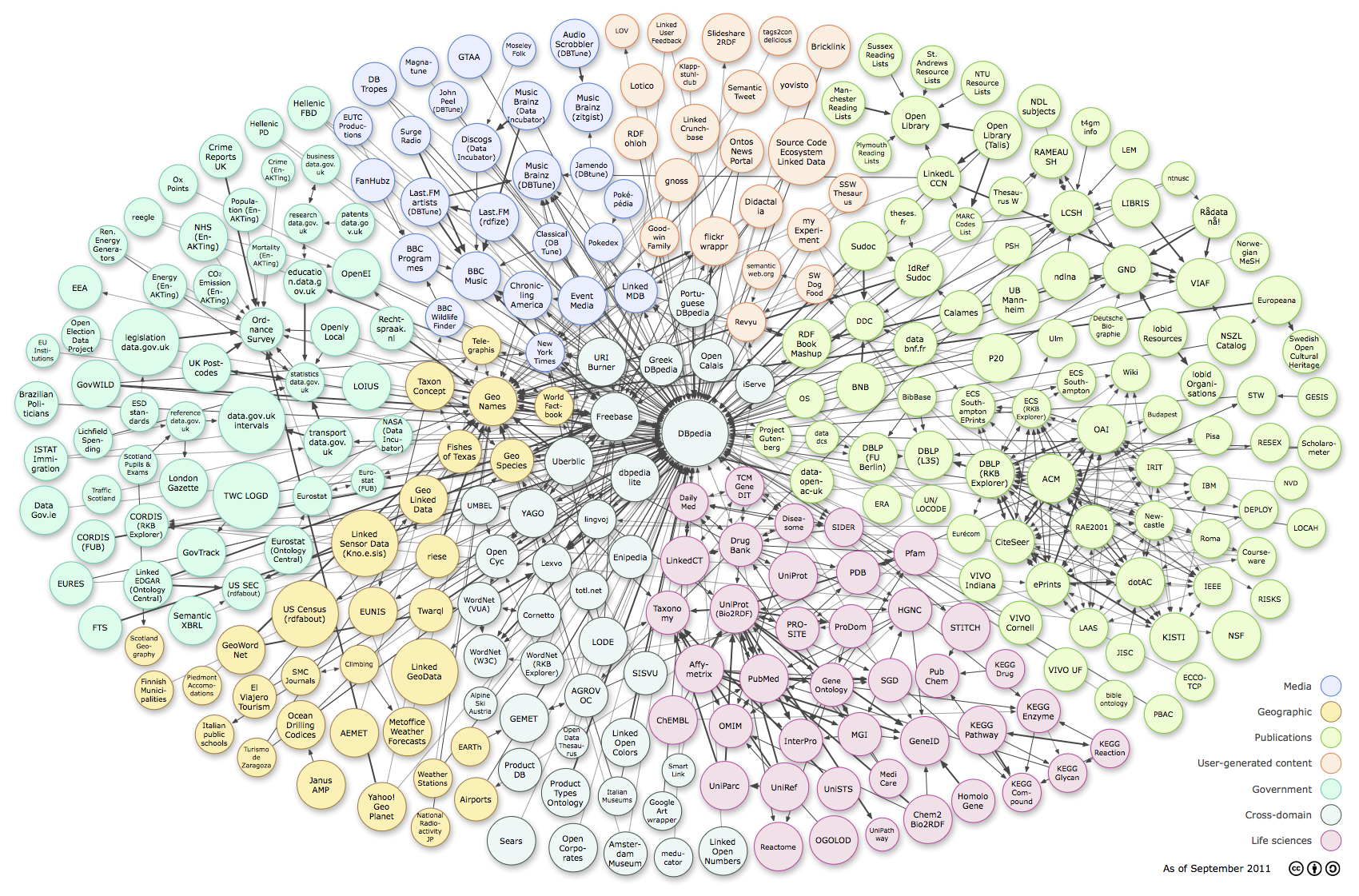 17
Linked Data
23.10.2012
V číslach
295 datasetov
31 634 213 770 trojíc (faktov)
503 998 829 prepojení medzi datasetmi
113 datasetov publikovaných producentmi dát
180 datasetov publikovaných tretími stranami
http://www4.wiwiss.fu-berlin.de/lodcloud/state
September 2011
18
Linked Data
23.10.2012
Všeobecné datasety
DBpedia
dbpedia.org
sémantická encyklopédia
extrahuje štruktúrované informácie z Wikipedie – infoboxy
jadro Linked Data
definuje URI pre množstvo entít – treba znovupoužiť

YAGO
www.mpi-inf.mpg.de/yago-naga
sémantická báza znalostí
extrahovaná z Wikipedie, GeoNames, WordNetu
infoboxy, kategórie, taxonómia kategórií
19
Linked Data
23.10.2012
Špecializované datasety
LinkedGeoData
linkedgeodata.org
báza geografických a priestorových dát
ulice, križovatky, cesty, mosty, objekty záujmu
extrahovaná z OpenStreetMap

Linked Movie DataBase
data.linkedmdb.org
filmy
20
Linked Data
23.10.2012
Problémy
rôznorodosť zdrojov, nejednoznačnosť
identica:45563
dbpedia:Berners_Lee
dbpedia:Tim_Berners-Lee
semweb:Tim_Berners-Lee
freebase:en.tim_berners-lee
dblp:100007
Dobre, tak aké je moje URI?
owl:sameAs
2 URI reprezentujú tú istú entitu
21
Linked Data
23.10.2012
Problémy
získavanie dát z neštruktúrovaných zdrojov
text mining, natural language processing
škálovateľnosť
aby to celé fungovalo na Webe
dopytovanie, odvodzovanie
zašumené dáta, chyby, preklepy
kvalita zdrojov
keď je v dvoch datasetoch info o entite A, ktorý je lepší?
vytváranie RDF Links, prepájanie zdrojov dát
iba 5 % informácií na Data Webe je prepojených
22
Linked Data
23.10.2012
5 hviezdičkové dáta
★★★★★	voľne dostupné na Webe (ľubovoľný formát)
★★★★★ 	štruktúrované, strojovo spracovateľné (napr. 		Excel namiesto obrázkov)
★★★★★	nie uzavretý formát (napr. CSV namiesto 			Excelu)
★★★★★	otvorené štandardy doporučené W3C (RDF a 		SPARQL), aby sa mohli ostatní odkazovať
★★★★★	prepájanie dát s ostatnými dostupnými 			datasetmi
23
Linked Data
23.10.2012
Literatúra
Auer, S. – Lehmann, J. – Ngonga Ngomo, A.C.: Introduction to Linked Data and Its Lifecycle on the Web. Reasoning Web 2011, LNCS 6848 (2011)
Auer, S. – Bizer, C. – Kobilarov, G. – Lehmann, J. – Cyganiak, R. – Ives, Z.: DBpedia:  A Nucleus for a Web of Open Data. ISWC ’07, LNCS 4825 (2007)
Mynarz, J., Nečaský, M., Svátek, V., Klímek, J., Knap, T., Stárka, J.: Techniky a nástroje pro propojená data. Datakon (2012)
Suchanek, F.M. – Kasneci, G. – Weikum, G.: YAGO: A Core of Semantic Knowledge Unifying WordNet and Wikipedia. WWW ‘07, ACM Press (2007)
Weikum, G., Theobald, M.: From Information to Knowledge : Harvesting Entities and Relationships from Web Sources. PODS ‘10, ACM Press (2010)
24
Linked Data
23.10.2012
Odkazy
linkeddata.org
www4.wiwiss.fu-berlin.de/lodcloud/state
www.w3.org/DesignIssues/LinkedData.html
sindice.com
sig.ma
sameas.org
relfinder.semanticweb.org
rdfs.org/sioc/spec
xmlns.com/foaf/spec
dublincore.org
25
Linked Data
23.10.2012
Odkazy
lod2.eu
opendata.cz
keg.vse.cz
xrg.cz
www.heppnetz.de/projects/goodrelations
trac.usefulinc.com/doap
www.w3.org/TR/void
www.w3.org/RDF
www.w3.org/TR/rdf-sparql-query
26
Linked Data
23.10.2012